Проект  по математике
Цифра 2
Подготовил:
Ученик 2  класса
МБОУ СОШ №2 г. Москва
Дмитрий Дго
На что похожа цифра 2?
А вот это- цифра два
Полюбуйся какова
Выгибает двойка шею
Волочится хвост за нею

Два похожа на гусенка
С длинной шеей
Шеей тонкой
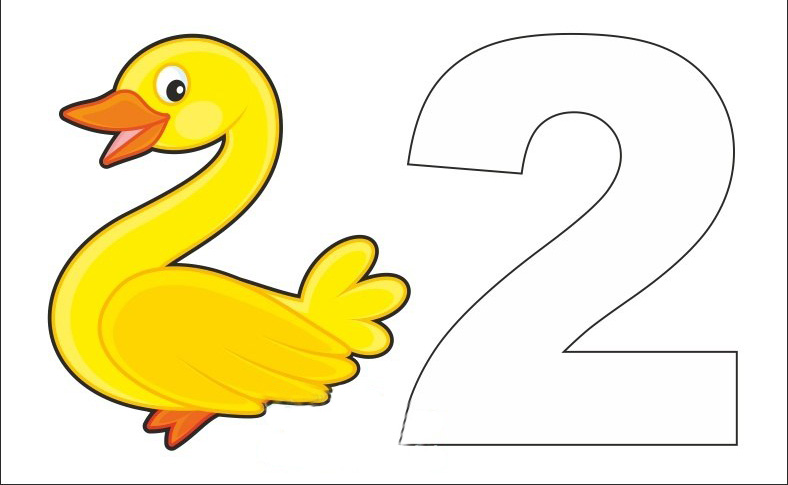 Два на ножке приседаетИ головку наклоняетТак красиво шею гнетПрямо лебедем плывет
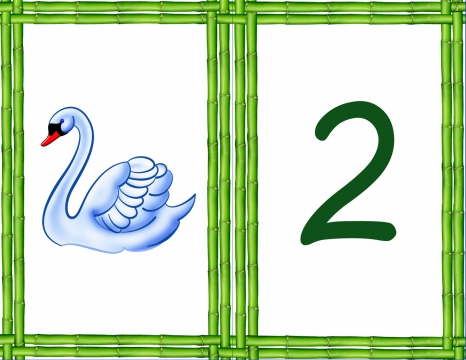 Отвернитесь на минутку-Превратится двойка в утку.А вот сидит лисицаЛисице не сидится.
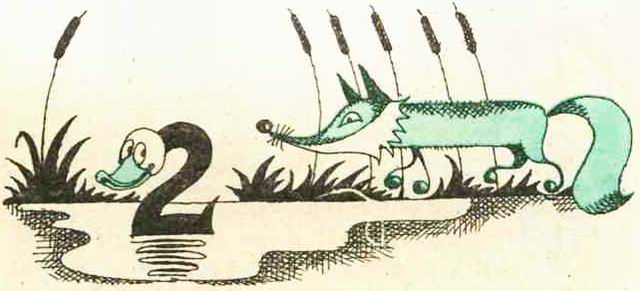 Физкультминутка
Две лягушки

Видим, скачут по опушке Две весёлые лягушки,Прыг-скок, прыг-скокПрыгать с пятки на носокНа болоте две подружкиДве зелёные лягушкиУтром рано умывались,
Полотенцем растирались,Ножками топалиРучками хлопалиВправо, влево наклонялисьИ обратно возвращалисьВот здоровья в чём секретВсем друзьям физкультпривет!!!
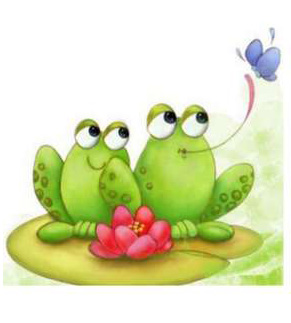 Загадки
У него – два колеса
И седло на раме.
Две педали есть внизу
Крутят их ногами


Две полоски на снегу
Оставляю на бегу
Я лечу от них стрелой
А они опять за мной!
Два конца, два кольца
А посередине гвоздик.


В школе есть такая птица
Если сядет на страницу,
То с поникшей головой
Возвращаюсь я домой.
Пословицы и поговорки с цифрой два
Два сапога-пара.

Одна голова – хорошо,  а две –лучше.

Скупой платит дважды.

Горе на двоих – полгоря,
Радость на двоих – две радости.

Кто скоро помог
Тот дважды помог.
Крылатые слова с цифрой два
За двумя зайцами погонишься, ни одного не поймаешь.
Говорится, когда кто-то берется сразу за несколько (как правило, выгодных для себя) дел и поэтому ни одного не может сделать хорошо или довести до конца
За одного битого двух небитых дают.

Старый друг лучше новых двух.
Задачи в стихах
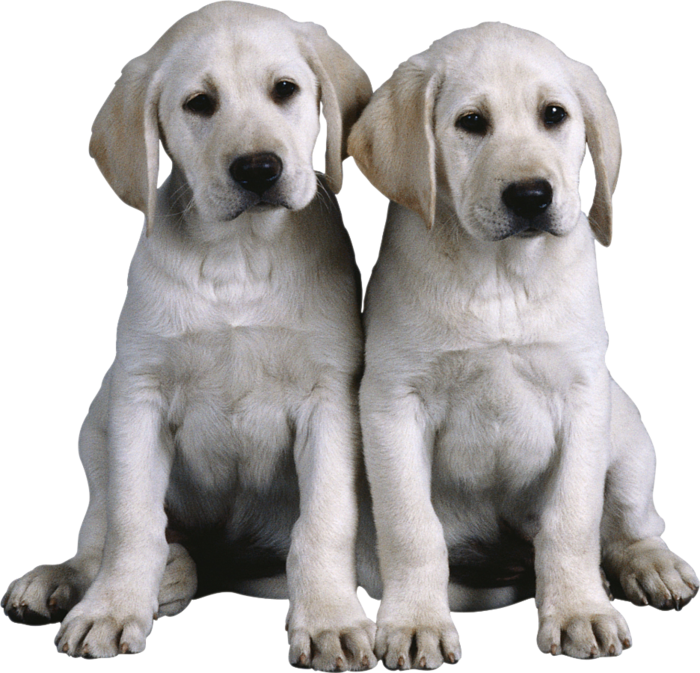 На крыльце сидит щенок,Греет свой пушистый бок.Прибежал еще одинИ уселся рядом с ним.(Сколько стало щенят?)
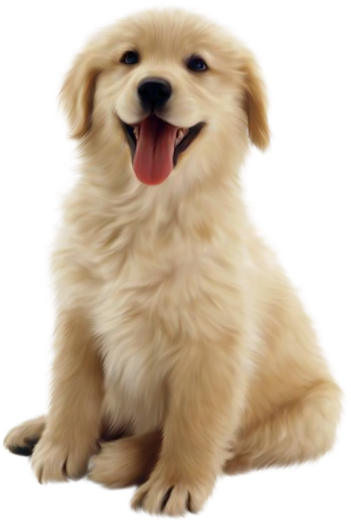 Спасибо за внимание!
Источники информации:  
https://yandex.ru/images
http://ucthat-v-skole.ru/
В.Волина «Праздник числа» Занимательная математика для детей. –М.: Знание, 1993.-336с.